Superconducting Resonator Design work at LLNL
Matthew Horsley, LLNL
Workshop on Microwave Cavity Design for Axion Detection
Tuesday, August 25, 2015
Outline
Introduction

Design Considerations

Simulation
Introduction
Superconducting microwave resonators have many practical uses and are crucial components in many different devices
Filters in telecommunications, Detectors, Qubits, etc…
Photograph of superconducting BPF with top cover removed
Image of a Microwave Kinetic Inductance Detector
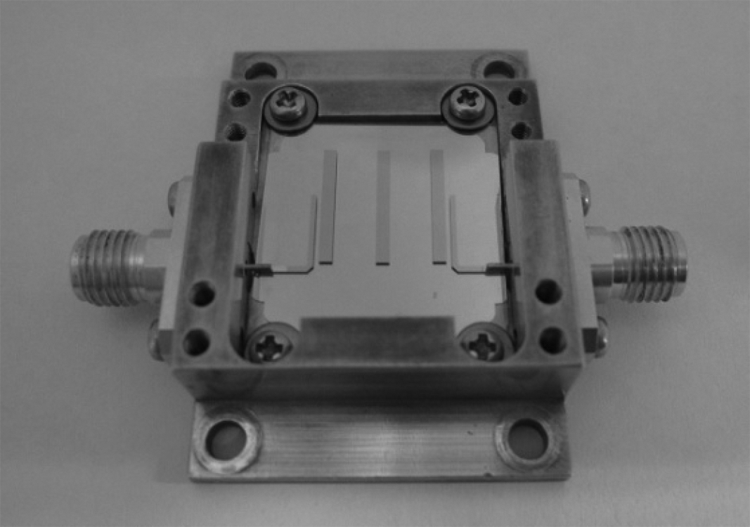 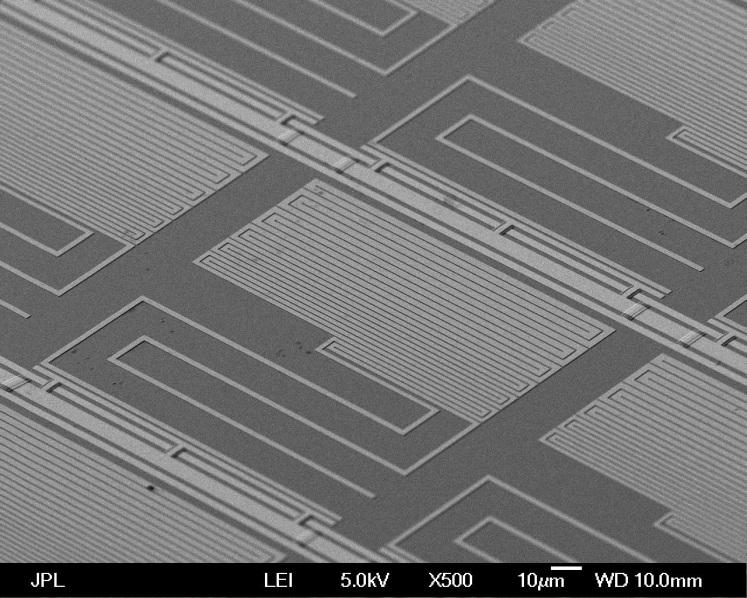 [Speaker Notes: BPF:
IEEE TRANSACTIONS ON APPLIED SUPERCONDUCTIVITY, VOL. 21, NO. 3, JUNE 2011 559
Improvement in Power-Handling Capability of
Superconducting Filters Using Multi-Layered
Microstrip Line Resonators
Y. Endo, S. Ono, M. Uno, T. Saito, A. Saito, K. Nakajima, and S. Ohshima

Ultra-Broadband Microwave Frequency-Comb Generation in Superconducting
Resonators
R. P. Erickson,1 M. R. Vissers,1 M. Sandberg,1 S. R. Jeerts,1 and D. P. Pappas1,]
Understanding Noise
Important to understand noise properties of superconducting resonators
Detectors, quantum information processing
At mK temperatures and very low (single photon) microwave powers, superconducting resonators are noisier than expected
Unexplained loss and frequency jitter
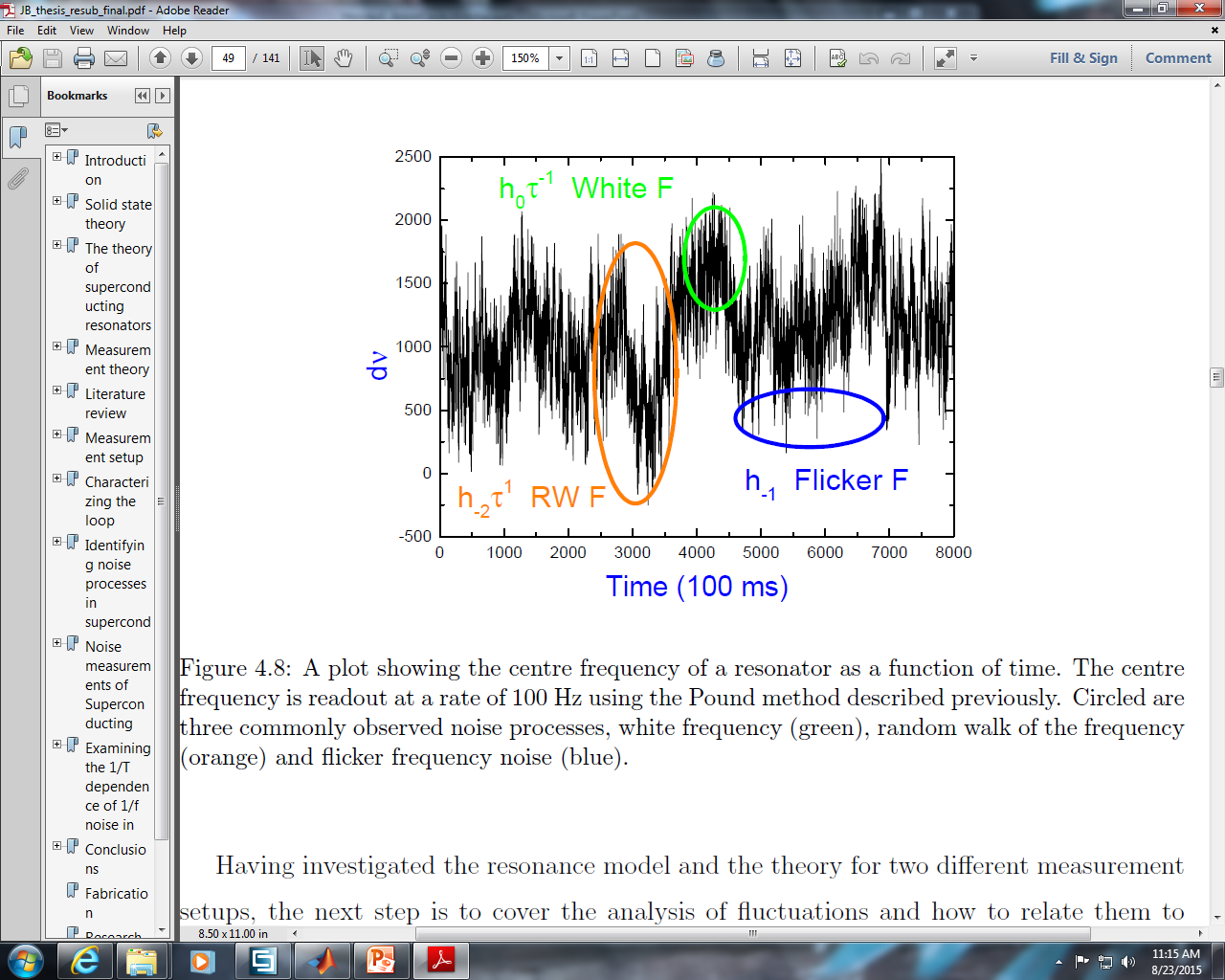 A plot showing the center frequency of a resonator as a function of time1.
1 “High Precision readout of superconducting resonators”, J. Burnett Thesis
[Speaker Notes: Plot taken from 
High Precision readout of superconducting resonators
For analysis of slow noise processes
By
Jonathan Burnett]
Conventional Designs
Majority of experimental investigations have been done using conventional methods of fabrication
Thin film superconducting layer deposited on dielectric substrate
Conventional fabrication methods may potentially lead to creation of TLS’s
silicon oxide contains many defects giving rising to possible electron trapping states as well as dipole two-level systems . 
Additionally, the dangling bonds in the Si/SiO2 interface have been suggested to lead to flux noise in Josephson flux qubits
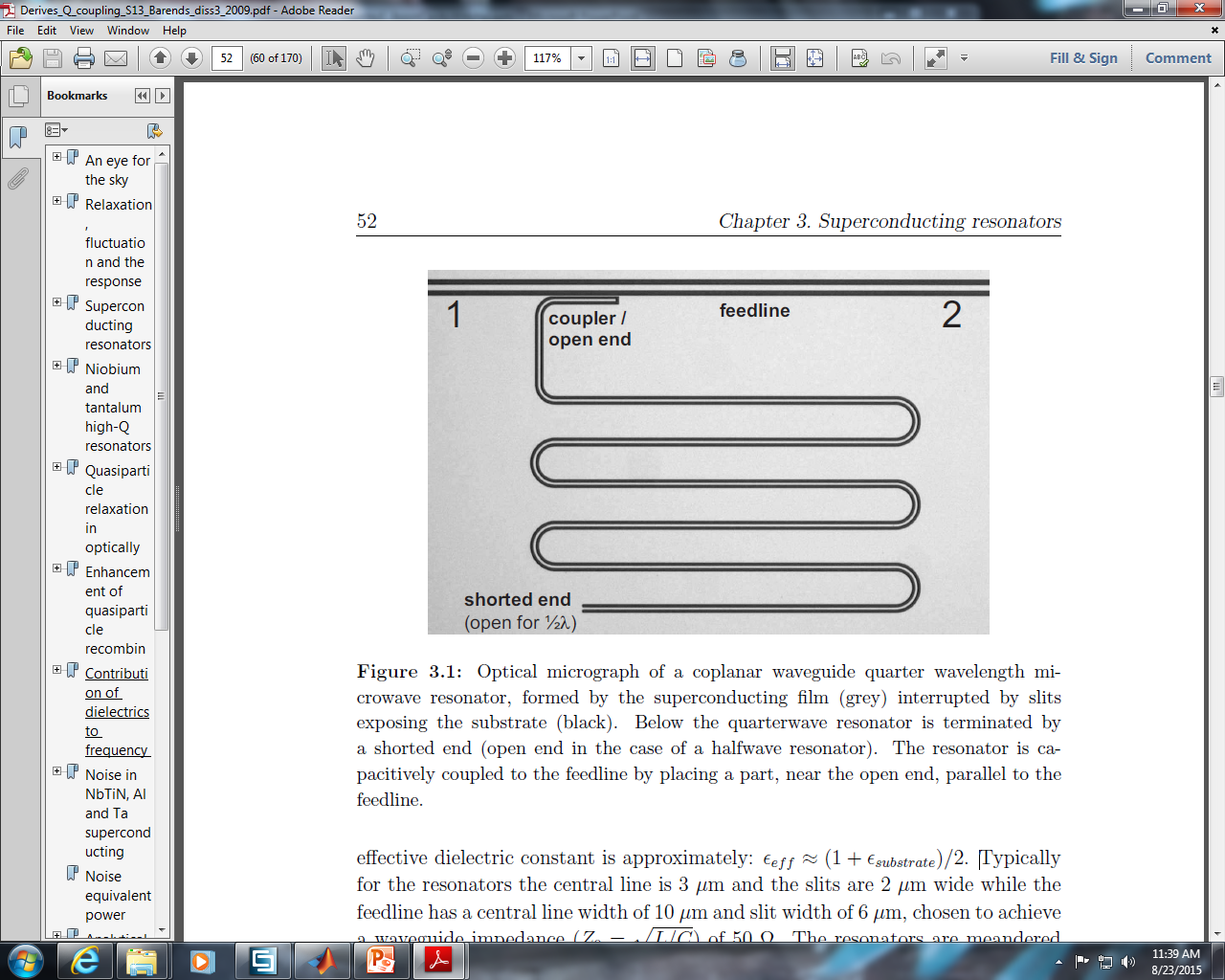 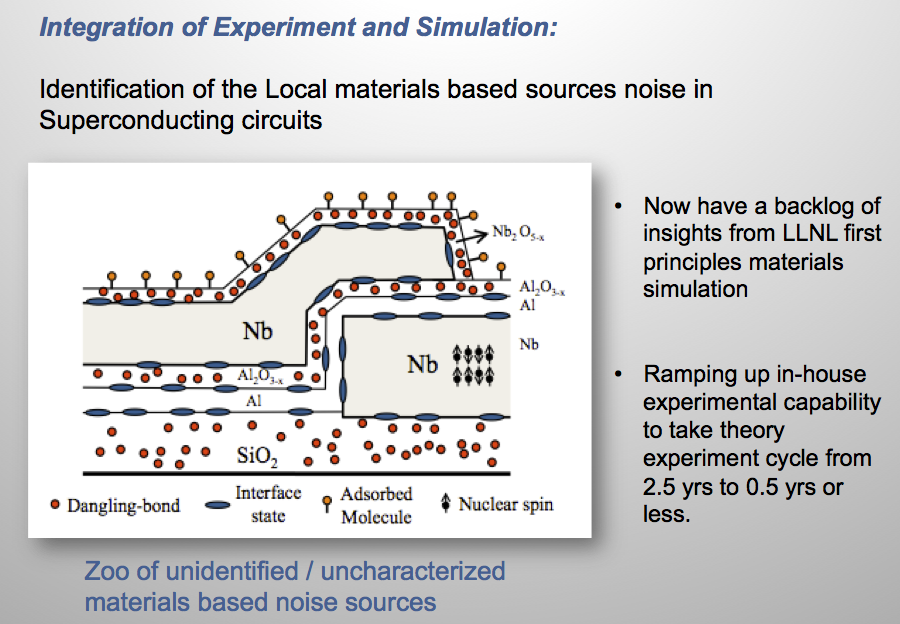 Potential sources of noise
An example of a superconducting resonator
1 “Photon Detecting Superconducting Resonators”, R. Barends
[Speaker Notes: Plot taken from 
High Precision readout of superconducting resonators
For analysis of slow noise processes
By
Jonathan Burnett]
Dielectric-free Superconducting Resonator
Goal is to develop an all-metal, dielectric-free superconducting resonator
Explore potential use of single crystal metal samples, single isotope…
To the greatest extent possible, eliminate material interfaces from resonator 
Dielectric-metal, dielectric-vacuum, oxide-metal, oxide-dielectric, etc…
Some Challenges
Resonator needs to be self-supporting
Develop coupler with variable strength
Small size to minimize material costs
[Speaker Notes: Plot taken from 
High Precision readout of superconducting resonators
For analysis of slow noise processes
By
Jonathan Burnett]
Complementary Split Ring Resonator
Split Ring Resonator (SRR)
Double-slit SRR
SRR can be considered as being a small LC circuit
    - essentially two wires bent into rings and placed in close proximity
    - resonant exchange of energy between inductive current in rings and fields inside capacitive gaps
Complementary versions can be made by using metal plate and cutting slots into metal
- Self supporting, no dielectric
[Speaker Notes: Plot taken from 
High Precision readout of superconducting resonators
For analysis of slow noise processes
By
Jonathan Burnett]
Complementary Double-slit Split Ring Resonator
3D COMSOL Model
Equivalent Circuit*
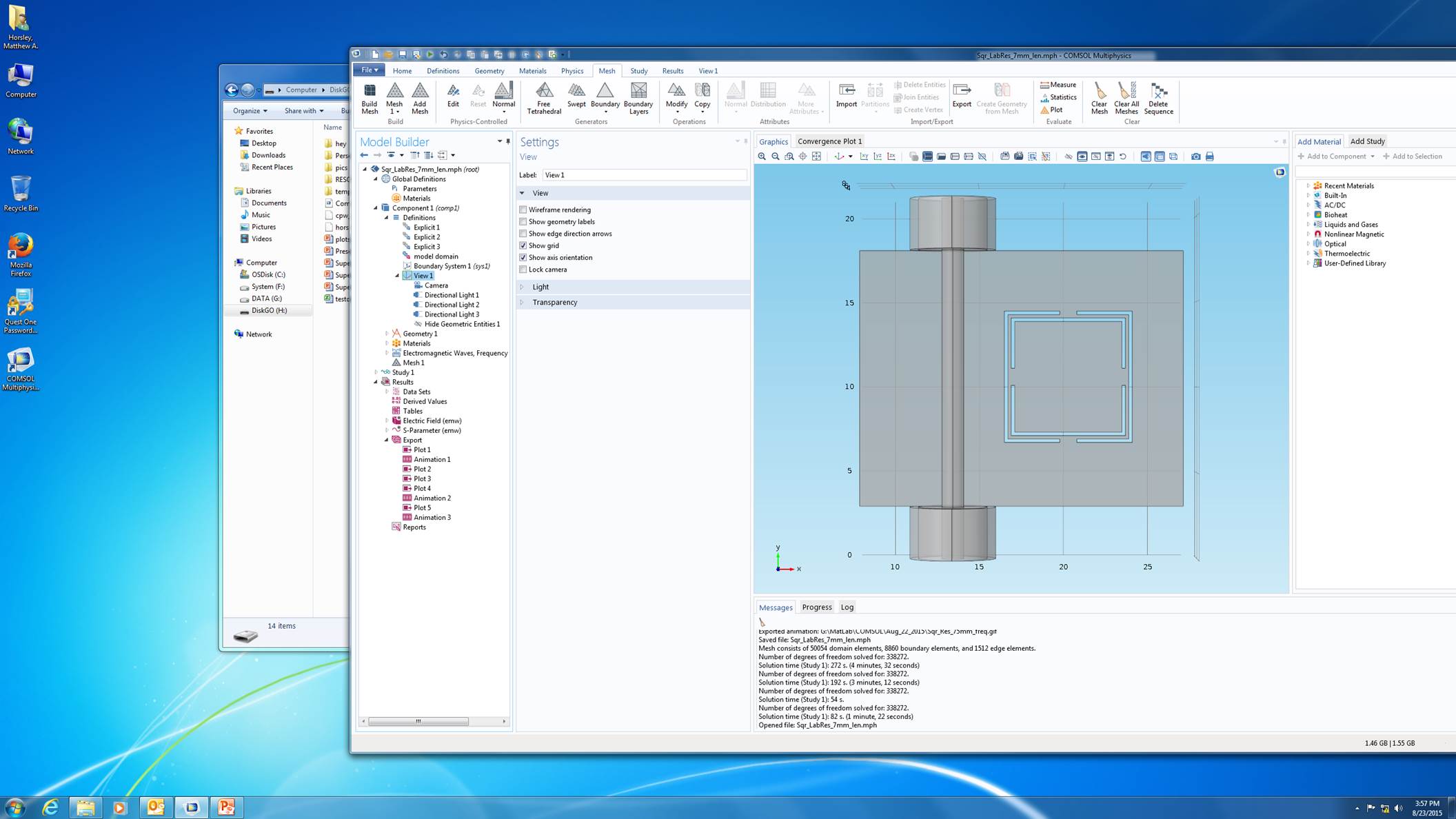 Lo/4
Cc
*Baena et al, IEEE TRANSACTIONS ON MICROWAVE THEORY AND TECHNIQUES, VOL. 53, NO. 4, APRIL 2005
[Speaker Notes: Plot taken from 
High Precision readout of superconducting resonators
For analysis of slow noise processes
By
Jonathan Burnett]
Analytical Approximations Used for Initial Design
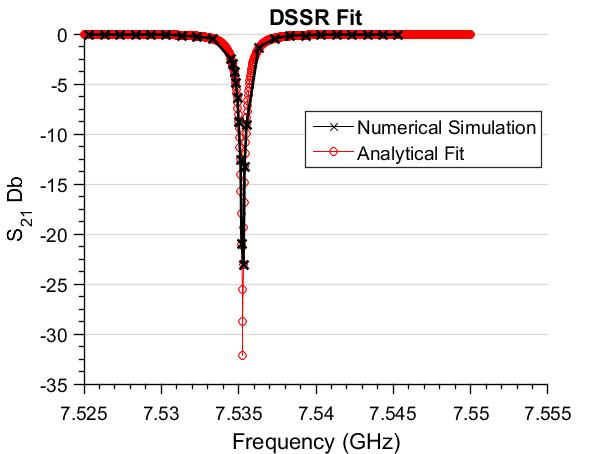 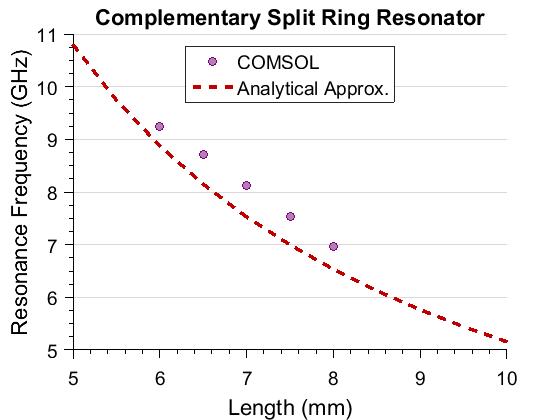 Q = 2.5 x 105
Analytical approximations for equivalent capacitance and inductance of resonator used to estimate resonant frequency
Depend on gap size, slot width, side length, separation between rings
Analytical expressions are only approximate, numerical modeling necessary to design resonator
*Bilotti et al, IEEE TRANSACTIONS ON MICROWAVE THEORY AND TECHNIQUES, VOL. 55, NO. 12, DECEMBER 2007
[Speaker Notes: Plot taken from 
High Precision readout of superconducting resonators
For analysis of slow noise processes
By
Jonathan Burnett]
Complementary Split Ring Resonator
7.5 mm size
Phase sweep at resonance
Frequency sweep across resonance
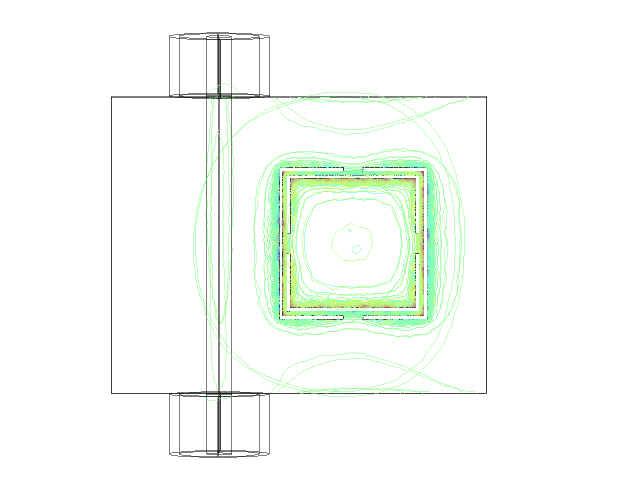 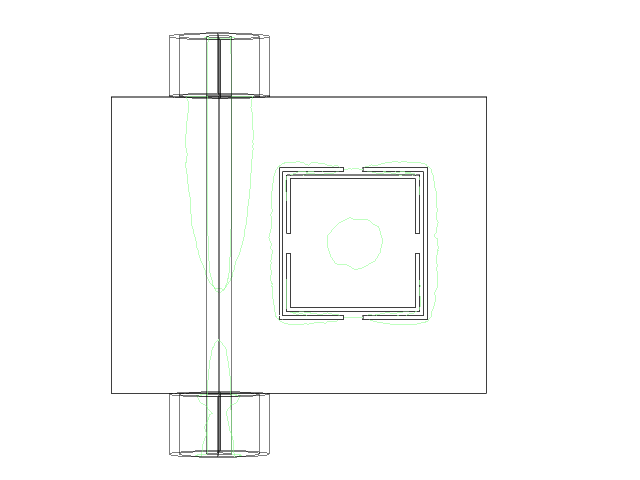 [Speaker Notes: Plot taken from 
High Precision readout of superconducting resonators
For analysis of slow noise processes
By
Jonathan Burnett]
Summary
Two-level System noise still not well understood
Affects many different quantum devices
Can be studied using simple to build superconducting resonators 

Initial design based on Complementary Double-slit Split Ring Resonator 
Can be made self supporting
All metal construction
Easy to build 

Next Steps
Build it!